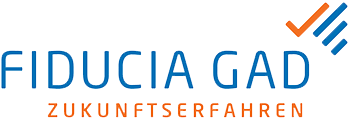 Financial Markets
Business challenge
FinTechs are disrupting the banking and insurance sector, representing new partners and competitors for the established banks at the same time. Fiducia & GAD IT AG demonstrated that their industry innovation excellence is on par while conducting two collaborative hackathons.
“The cross-organizational approach fueled the GENOHackathon by incorporating new perspectives and mentalities. It’s a platform to jointly and unbureaucratically evolve ideas and rapidly develop prototypes.” 
—Michael Luks, Innovation and Transfor-mation Manager, Fiducia & GAD IT AG
Transformation
Fiducia & GAD IT AG chose the IBM® Bluemix® platform to host an initial internal hackathon in order to evaluate this new concept and technology. Teaming up with DZ BANK Gruppe and ADG in a second Bluemix event, they incorporated IBM Watson™ services into new innovative systems of engagement.
Results
With 75 participants collaborating with start-up style innovation and creativity on the Bluemix platform in cross-organizational integrated teams, the second hackathon produced 12 executable prototypes from new ideas in just three days.
Business benefits
Demonstrates leadership
as an industry innovator and cutting-edge IT services provider
Sharpens competitive edge by launching new capabilities for banking, insurance and investment use cases
Anticipates financial gains with offerings potentially driving new streams of revenue
Fiducia & GAD IT AG
Solution components
IBM® Bluemix®
IBM® Bluemix® Watson™ Services
Innovating financial services with hackathons supported by the IBM Bluemix platform
Headquartered in Münster, Germany, Fiducia & GAD IT AG provides IT services and solutions to the country’s cooperative banks, private banks, insurance companies and other organizations in the financial industry. The business has nearly 5,600 employees and manages approximately 100 millioncustomer accounts.
[Speaker Notes: Client name
Fiducia & GAD IT AG
 
Company background
Headquartered in Münster, Germany, Fiducia & GAD IT AG provides IT services and solutions to the country’s cooperative banks, private banks, insurance companies and other organizations in the financial industry. The business has nearly 5,600 employees and manages approximately 100 million customer accounts.
 
Business challenge
FinTechs are disrupting the banking and insurance sector, representing new partners and competitors for the established banks at the same time. Fiducia & GAD IT AG demonstrated that their industry innovation excellence is on par while conducting two collaborative hackathons

Transformation
Fiducia & GAD IT AG chose the IBM® Bluemix® platform to host an initial internal hackathon in order to evaluate this new concept and technology. Teaming up with DZ BANK Gruppe and ADG in a second Bluemix event, they incorporated IBM Watson™ services into new innovative systems of engagement.

Results
With 75 participants collaborating with start-up style innovation and creativity on the Bluemix platform in cross-organizational integrated teams, the second hackathon produced 12 executable prototypes from new ideas in just three days.

Client quote
“The cross-organizational approach fueled the GENOHackathon by incorporating new perspectives and mentalities. It’s a platform to jointly and unbureaucratically evolve ideas and rapidly develop prototypes.” 
—Michael Luks, Innovation and Transfor-mation Manager, Fiducia & GAD IT AG
 
Solution components
IBM® Bluemix® 
IBM Watson™]